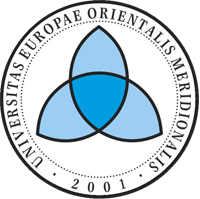 14TH Workshop “Software Engineering Education and Reverse Engineering”
Data Security in the Cloud: A Proposed Model
Dhuratë Hyseni, Betim Çiço
South East European University - Tetovo, Macedonia
dhurate.hyseni@gmail.com 
b.cico@seeu.edu.mk
Sinaia, Romania
August, 2014
Presentation Outline
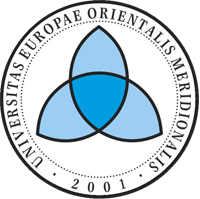 Introduction
Problem statement
Cloud security
The objectives for security in the cloud C-A-I
Data security in cloud
The proposed model for data security in cloud
Conclusion
14TH Workshop “Software Engineering Education and Reverse Engineering”  Sinaia, Romania, 
August 2014
2
Introduction
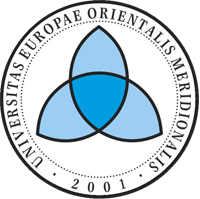 Cloud computing
 
Security in the cloud

Increased security 

Cloud service provider
14TH Workshop “Software Engineering Education and Reverse Engineering”  Sinaia, Romania, 
August 2014
3
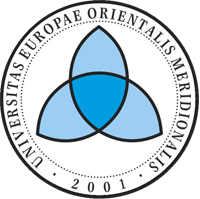 …
The issue of security in cloud has discouraged businesses to run in cloud computing
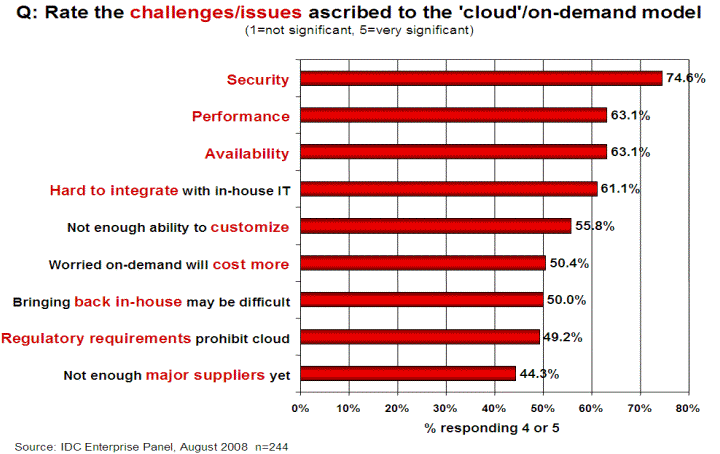 Results of IDC survey ranking security challenges, 2012 
(Source: http://www.csrc.nist.gov/groups/SNS/cloud-computing)
14TH Workshop “Software Engineering Education and Reverse Engineering”  Sinaia, Romania, 
August 2014
4
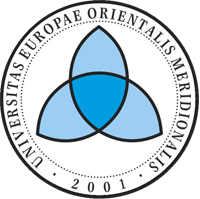 PROBLEM STATEMENT
When we use cloud technology we should consider the higher security level because now our data and services should be trusted to a third party. 
Important role in providing safe data in cloud offers cryptography 
We propose a solution for cloud security architecture grounded elements in cryptography
14TH Workshop “Software Engineering Education and Reverse Engineering”  Sinaia, Romania, 
August 2014
5
…
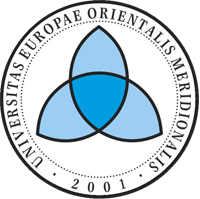 During transfer of data - we proposed to use a model for encrypting the data
In our future work we will propose an algorithm which is used for data encryption
The other part of the model will include the part that the user of cloud is notified for each and every attack that occurs for data
14TH Workshop “Software Engineering Education and Reverse Engineering”  Sinaia, Romania, 
August 2014
6
Reasons of possible fails on cloud computing
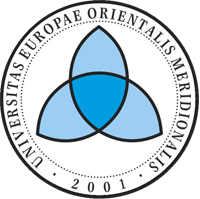 Some of the main reasons of fails on cloud are as follows:
One of the reasons could can be hardware, on cloud computing is known as IaaS.
Another reason could be mistakes or better say possible fails of software, on cloud computing known as SaaS.
Disagreements of client and provider could be another reason of fail etc.
14TH Workshop “Software Engineering Education and Reverse Engineering”  Sinaia, Romania, 
August 2014
7
Cloud security
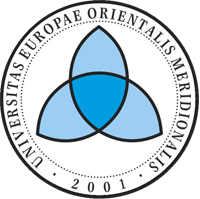 Multi-tenancy - possibility to use common resources which are offered by the provider
Escalation - possibility of escalating services and hardware that are offered on cloud 
Elasticity - possibility to use resources based on the needs, when there’s a need to increase resources, if there’s no need to remove them
Pay-as-you-go- the possibility that all costumers pay as they use it
14TH Workshop “Software Engineering Education and Reverse Engineering”  Sinaia, Romania, 
August 2014
8
The objectives for security in the Cloud C-A-I
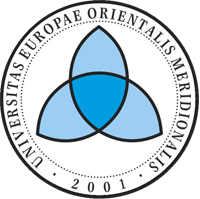 Confidentiality - protection private data of client.
Availability- the possibility to use applications on cloud computing.
Integrity- understand the client awareness that his data is placed on the cloud and unauthorized persons cannot gain access and this data is available any time we need it.
14TH Workshop “Software Engineering Education and Reverse Engineering”  Sinaia, Romania, 
August 2014
9
Sensitive rating of data
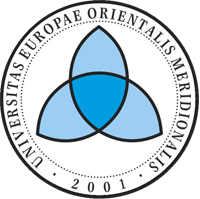 SR[i] = ( C[i] + (1/A[i] * 10 + I[i] ) ) / 4
Source (A Framework to Enhance Cryptographic Parameter for Data In Cloud, R.Sivaranjani, R.Radhika, 2014)

SR[i] = Sensitive Rating,
C[i]= Confidentiality, 
A[i]= Availability, 
I[i]= Integrity
14TH Workshop “Software Engineering Education and Reverse Engineering”  Sinaia, Romania, 
August 2014
10
Data security in cloud computing
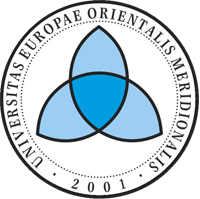 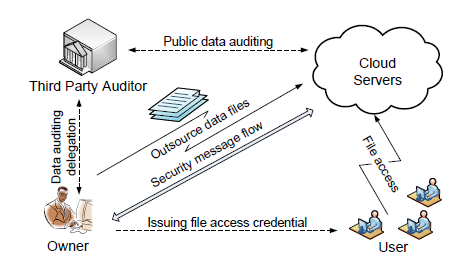 Data security 
Data transfer
Provider
End users of the system
The manager of auditing
14TH Workshop “Software Engineering Education and Reverse Engineering”  Sinaia, Romania, 
August 2014
11
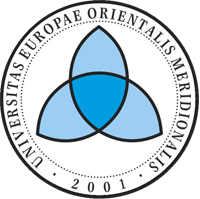 Role of cryptography in cloud
Cryptography- increase the reliability for the customers
symmetric cryptography
asymmetric cryptography

Communication between sender and receiver of the information
14TH Workshop “Software Engineering Education and Reverse Engineering”  Sinaia, Romania, 
August 2014
12
Features of cryptography
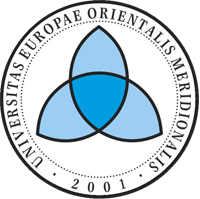 (Source: Identity-Based Cryptography for Cloud Security, Hongwei Li1, Yuanshun Dai2 , Bo Yang3)
14TH Workshop “Software Engineering Education and Reverse Engineering”  Sinaia, Romania, 
August 2014
13
Security challenges in major areas of cloud and role of cryptography
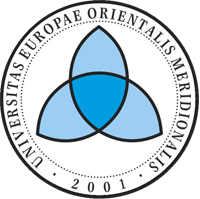 There are some challenges that are part of the cryptography and that we will focus for propose new algorithm:
Proof of retrievability
Secure deletion in cloud
Storage security
Communication security
Virtualization security
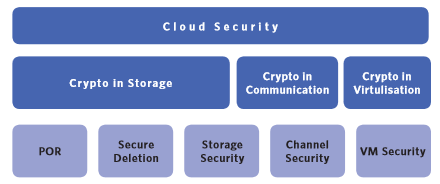 14TH Workshop “Software Engineering Education and Reverse Engineering”  Sinaia, Romania, 
August 2014
14
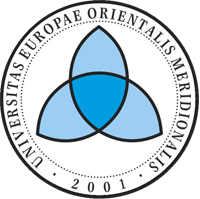 The proposed model for data security
Propose model for the data security on cloud 
is based on the data communication channel
data is encrypted before uploading to the server storage
users can decrypt it using button stored on the mail server at the time of encryption
14TH Workshop “Software Engineering Education and Reverse Engineering”  Sinaia, Romania, 
August 2014
15
…
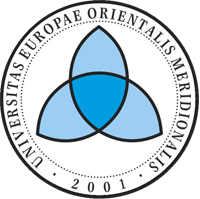 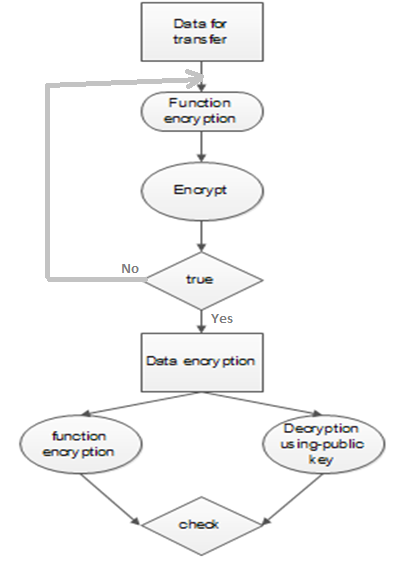 Model proposal of data encryption brings convenient way to store files approaches of: 
secure the confidentiality,
integrity and
authentication of tests
16
…
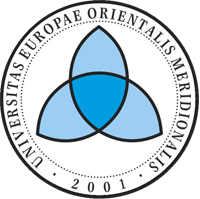 Determined to propose the Information Dispersal Algorithm for data encrypting

We are working to propose in the future a new algorithm that can be much more reliable for the cloud computing
14TH Workshop “Software Engineering Education and Reverse Engineering”  Sinaia, Romania, 
August 2014
17
Conclusion
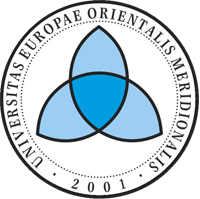 Making our data more secure and reliable
Building  mechanisms of cryptography for the protection of data both:
during transfer and 
saving in database
We proposed the model for security in the cloud based in cryptography that uses Information Dispersal Algorithm for encrypting data
All the propositions will be provided by practical examples
18
Thank you for attention!
?
19